Fermi ideal gas at low temperatures
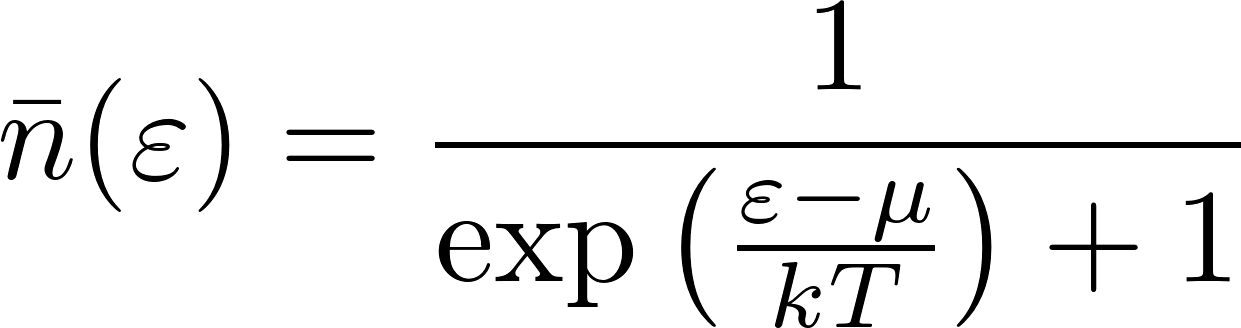 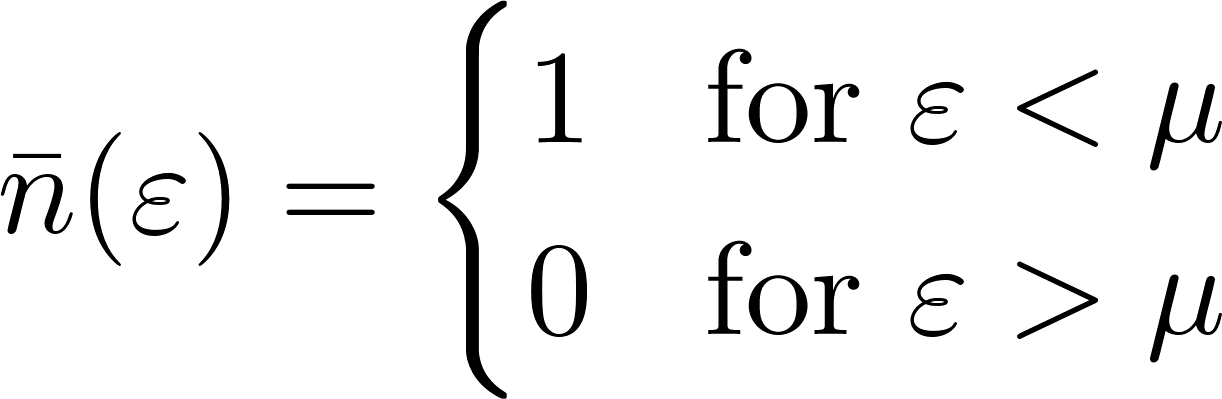 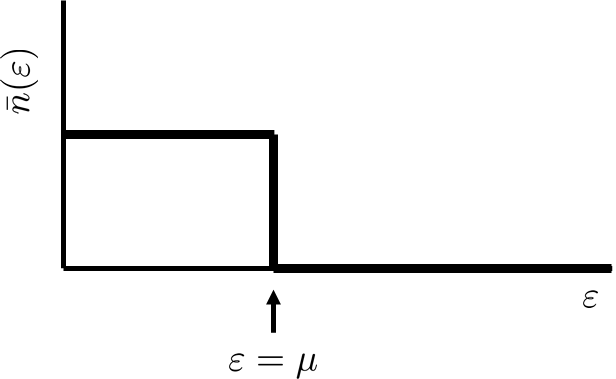 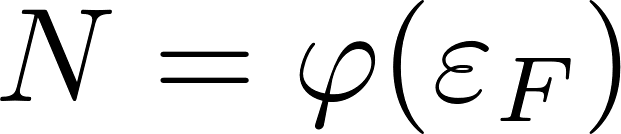 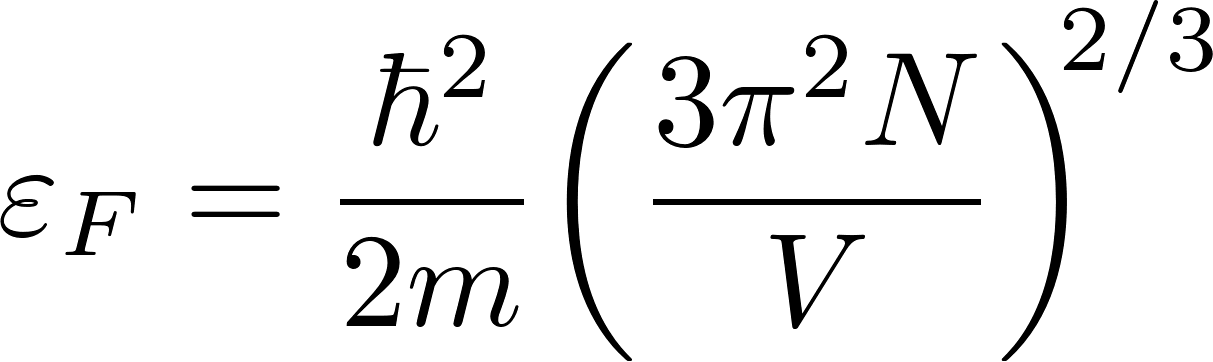 Fermi ideal gas at low temperatures
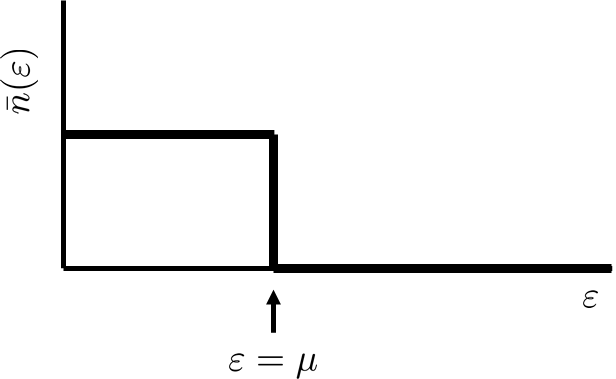 Fermi ideal gas at low temperatures
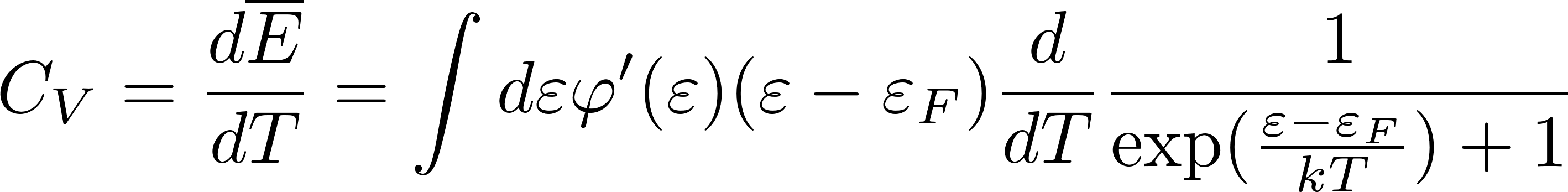 We have intelligently  written zero as


this trick enables us to use the substitution
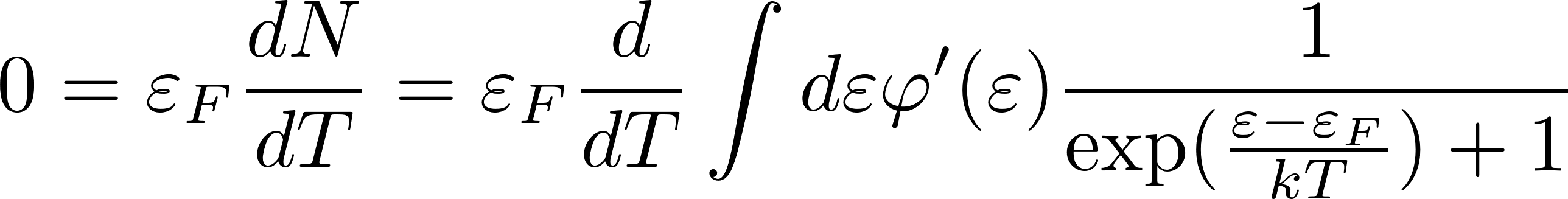 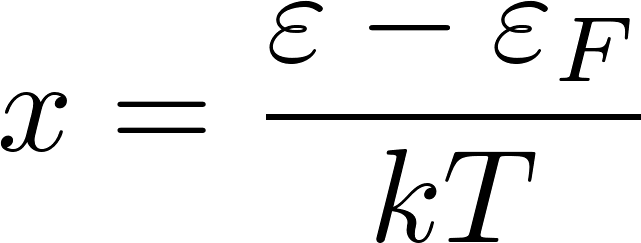 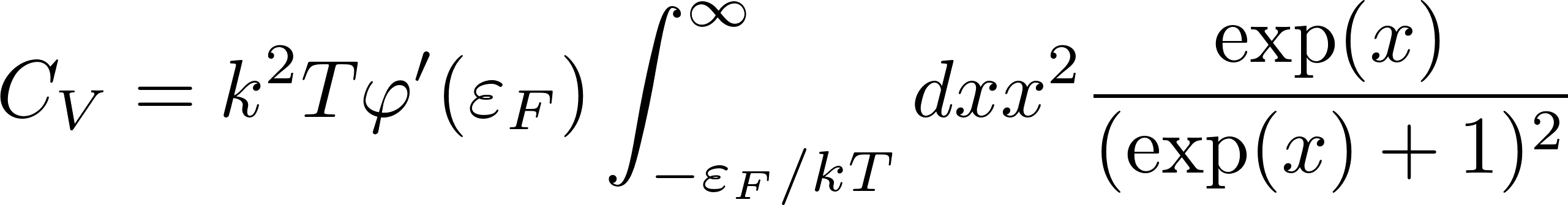 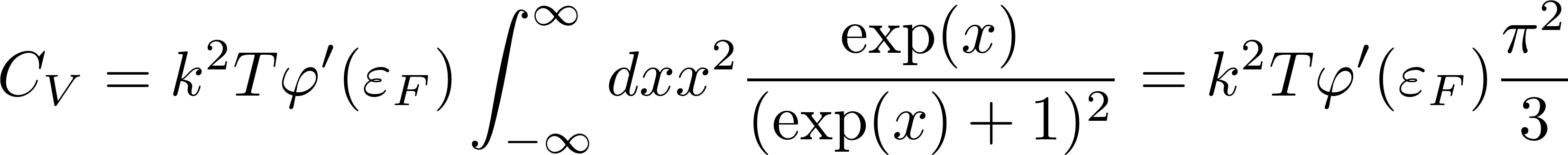 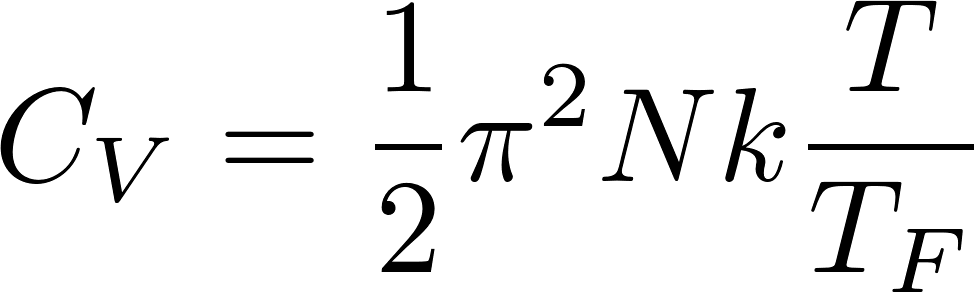 Fermi ideal gas at low temperatures
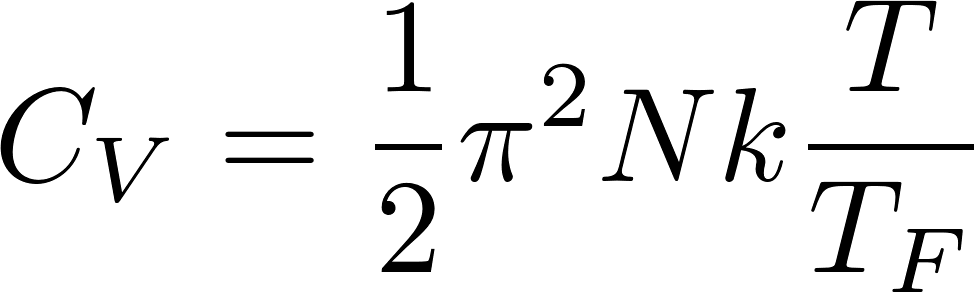 Bose condensation
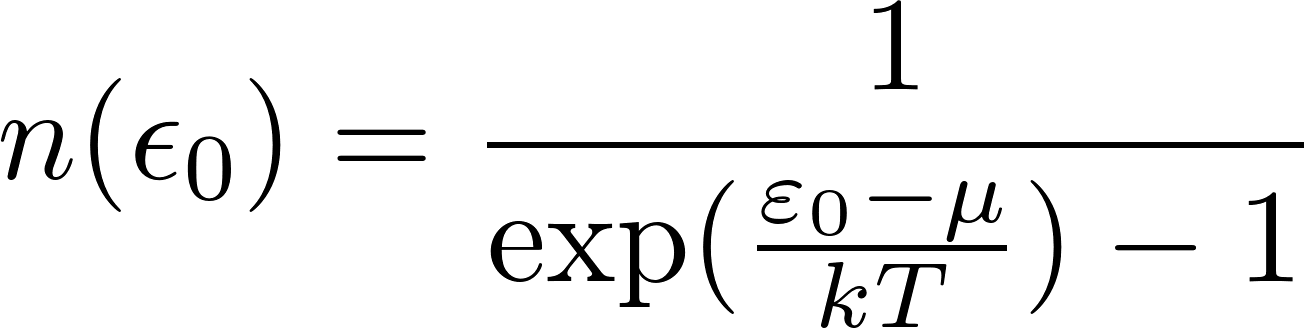 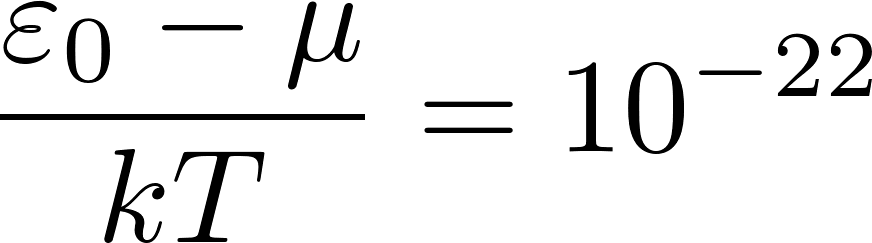